A Multi-Sensor Approach to Enhance the Prediction of Mangrove Biophysical Characteristics in Chilika Lagoon and Bhitarkanika Wildlife Sanctuary, Odisha, India
Abstract
Objectives
Mangroves, one of the most productive ecosystems on Earth, play a major role in coastal ecosystem processes from mitigating erosion to acting as a barrier against tidal and storm surges associated with tropical cyclones. India has about 5 % of the world’s mangrove vegetation, and over half of which is found along the east coast of the country. Chilika Lagoon and Bhitarkanika Wildlife Sanctuary are Ramsar sites of international wetland importance, situated in the state of Odisha along the east coast of India. Chilika Lagoon holds three small, but distinct mangrove patches, while Bhitarkanika Wildlife Sanctuary has several large, dense patches of mangroves. There is growing concern for the effective management and conservation of these mangrove forests. This study demonstrated the use of a suite of satellite data (Terra, Landsat, and Sentinel-1) for meeting the following objectives: 1. Derive a long-term spatio-temporal phenological maps of the biophysical parameters (chlorophyll, leaf area index,  gross primary productivity, and evapotranspiration); 2. Analyze long-term spatio-temporal variability of physical and meteorological parameters; 3. Document decadal changes in mangroves area estimates starting from 1995 to 2017 using Landsat and radar data. The time series developed in this study revealed a phenological pattern for mangrove biophysical characteristics. Historical analysis of land cover maps indicated decrease in dense mangrove area and increase in open mangrove area and fragmentation. The results of this study will be used as an efficient biophysical mapping and monitoring protocol for mangrove forests in restoration decision-making.
Derive a long term phenology of biophysical parameters in order to enhance management and restoration efforts 
Produce land use/land cover time series maps to observe changes in mangrove cover over the past 20 years
Integrate high resolution radar data to enhance future seasonal analyses of mangrove characteristics
Methodology
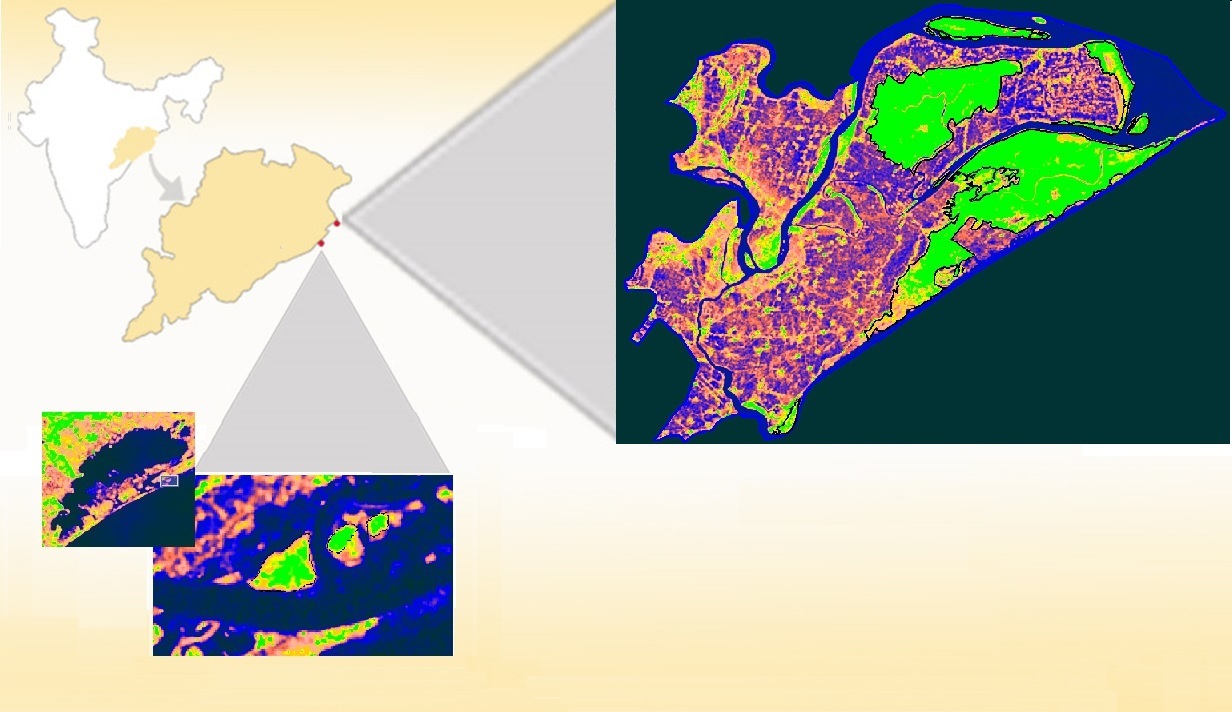 Satellite Data
India
Landsat 5 & 8
Surface Reflectance
Odisha
Precipitation
NDVI, EVI, Rrs
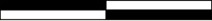 Surface Temperature
0                 7.5                15
Bhitarkanika Wildlife Sanctuary
Classification 
(Supervised)
Biophysical Models
LAI, GPP, CHL
Surface Runoff
Study Area
Kilometers
Change Detection
Spatio-Temporal 
Maps
Chilika
Correlation
Bright green polygon  indicates mangrove area
Long-Term
Time Series
MODIS Biophysical Products
ET, PTC, LAI, GPP
NASA
Giovanni
Sentinel 1A GRD/IW C-SAR
MODIS/Terra
Surface Reflectance
Biophysical Data Extraction
Backscattering coefficient
Correlation
Results
Correlation
Monthly & Annual Composites
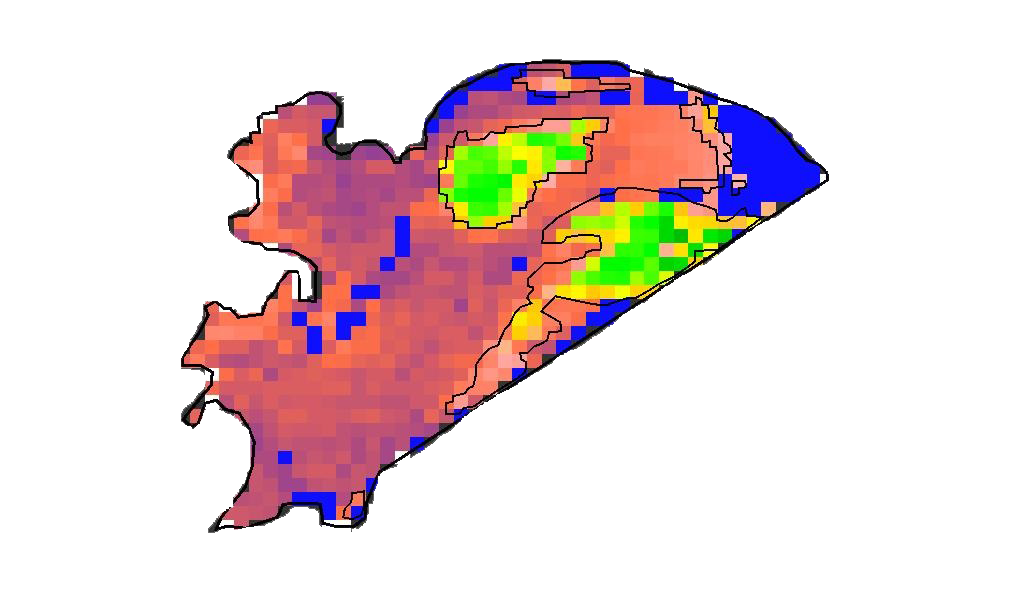 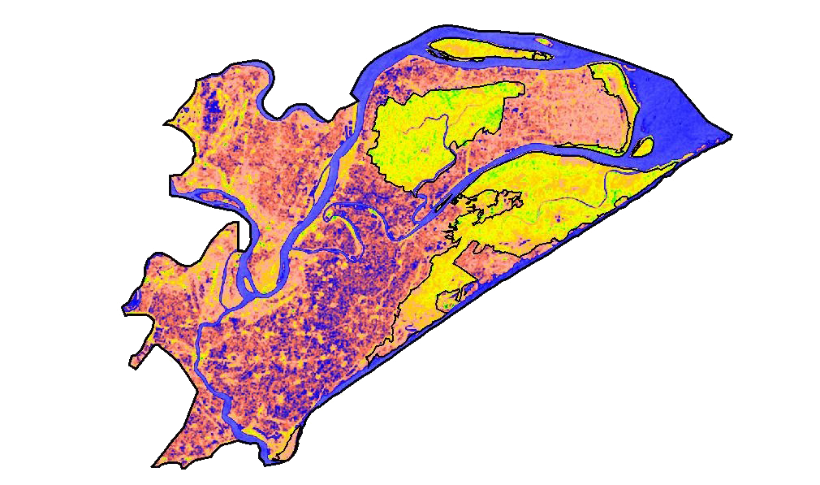 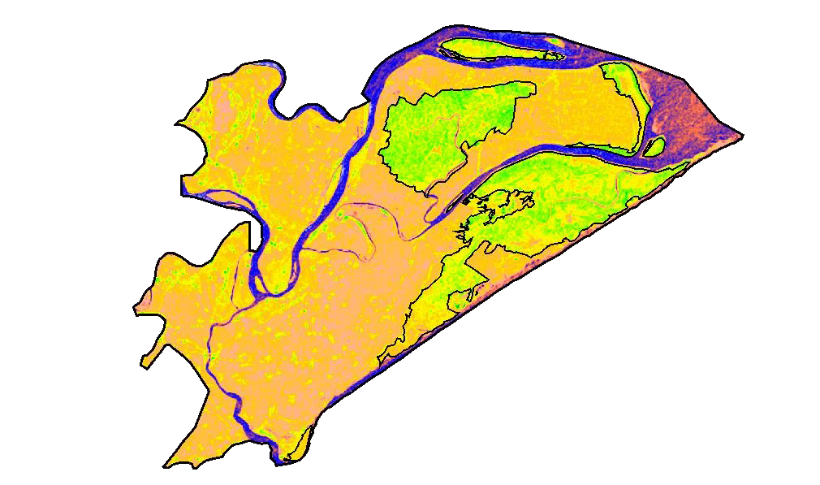 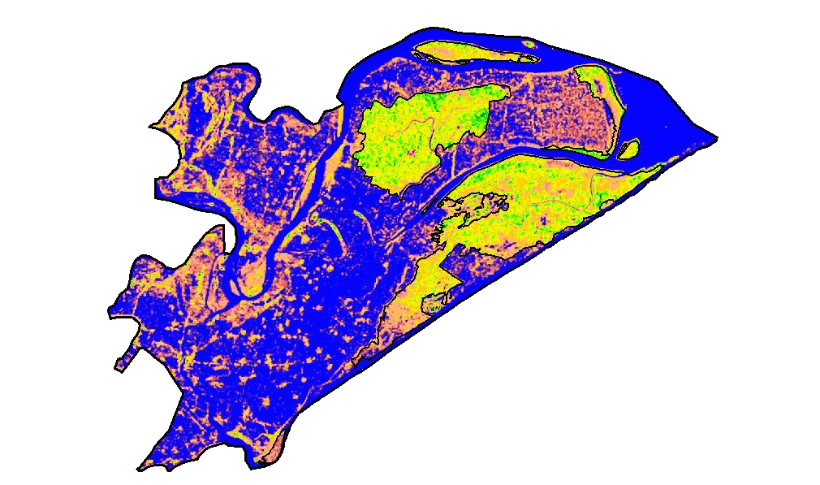 Eastern India Ecological Forecasting II
Seasonal Variability
Earth Observations
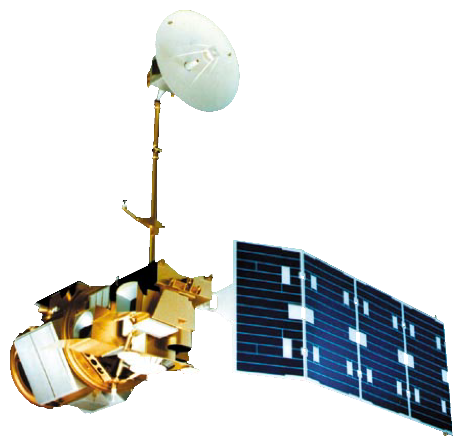 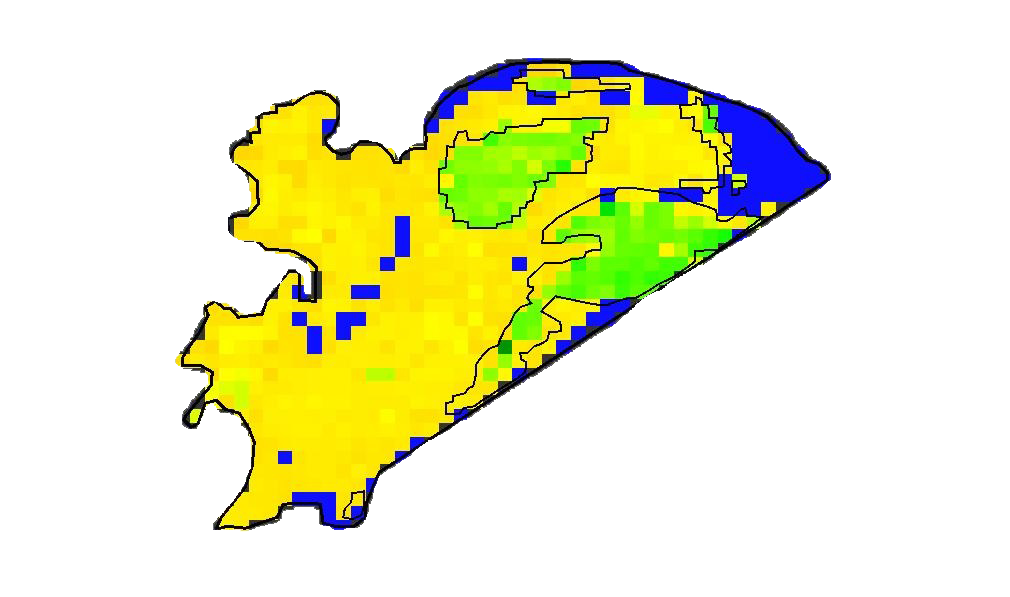 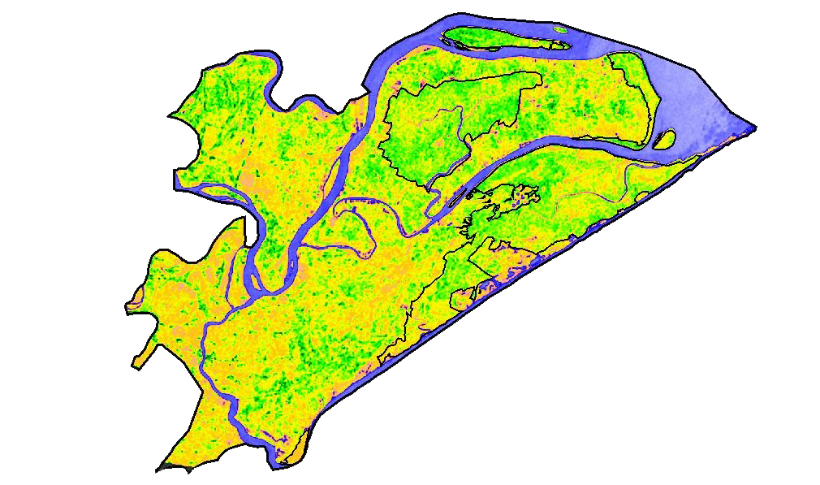 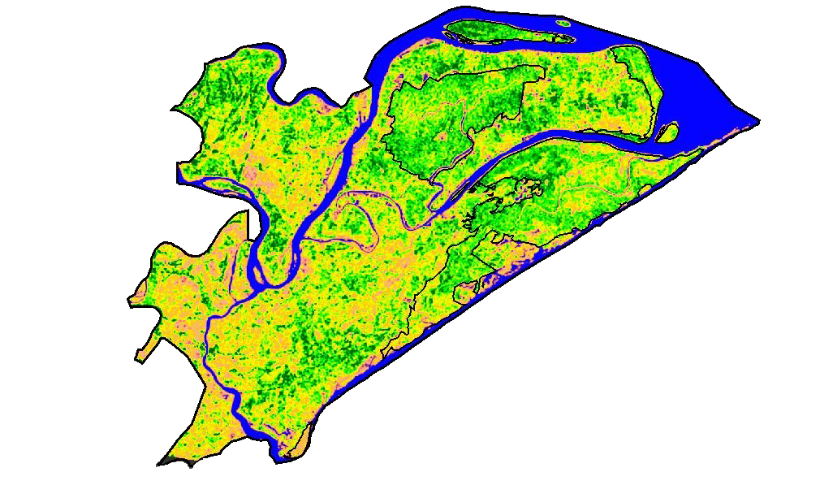 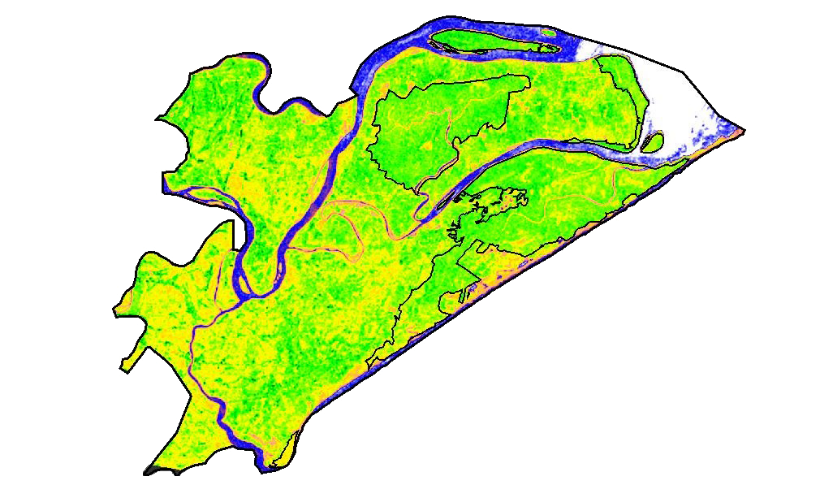 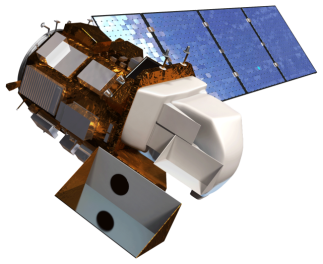 60
0.07
150
ET (kg/m2)
GPP (gC/m2)
CHL (µg/cm2)
LAI
6
0
0
0
0
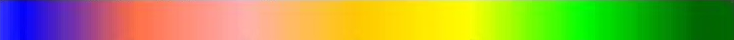 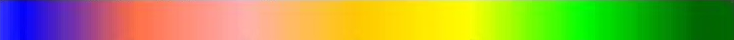 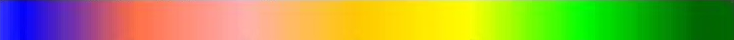 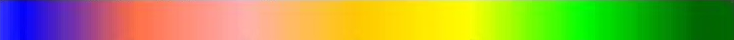 Landsat 5
Landsat 8
Landsat 5
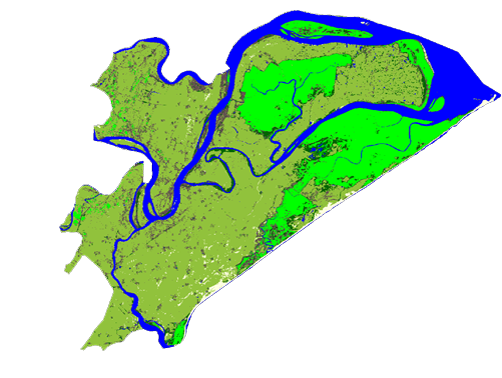 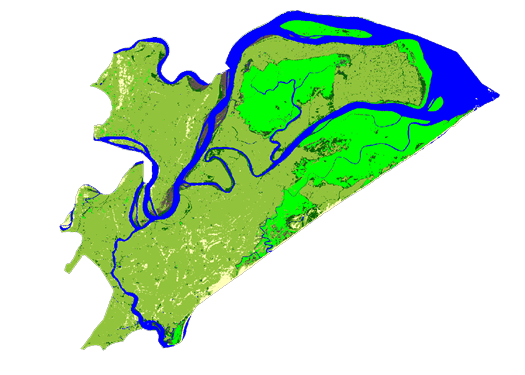 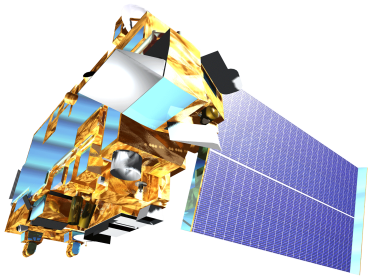 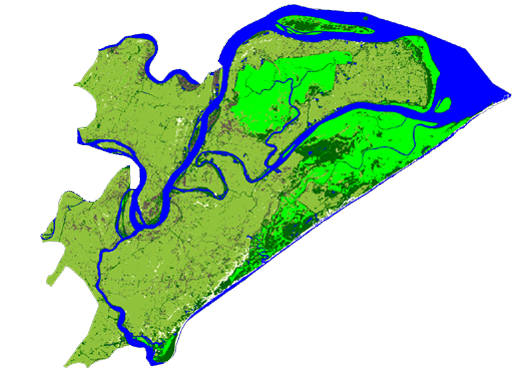 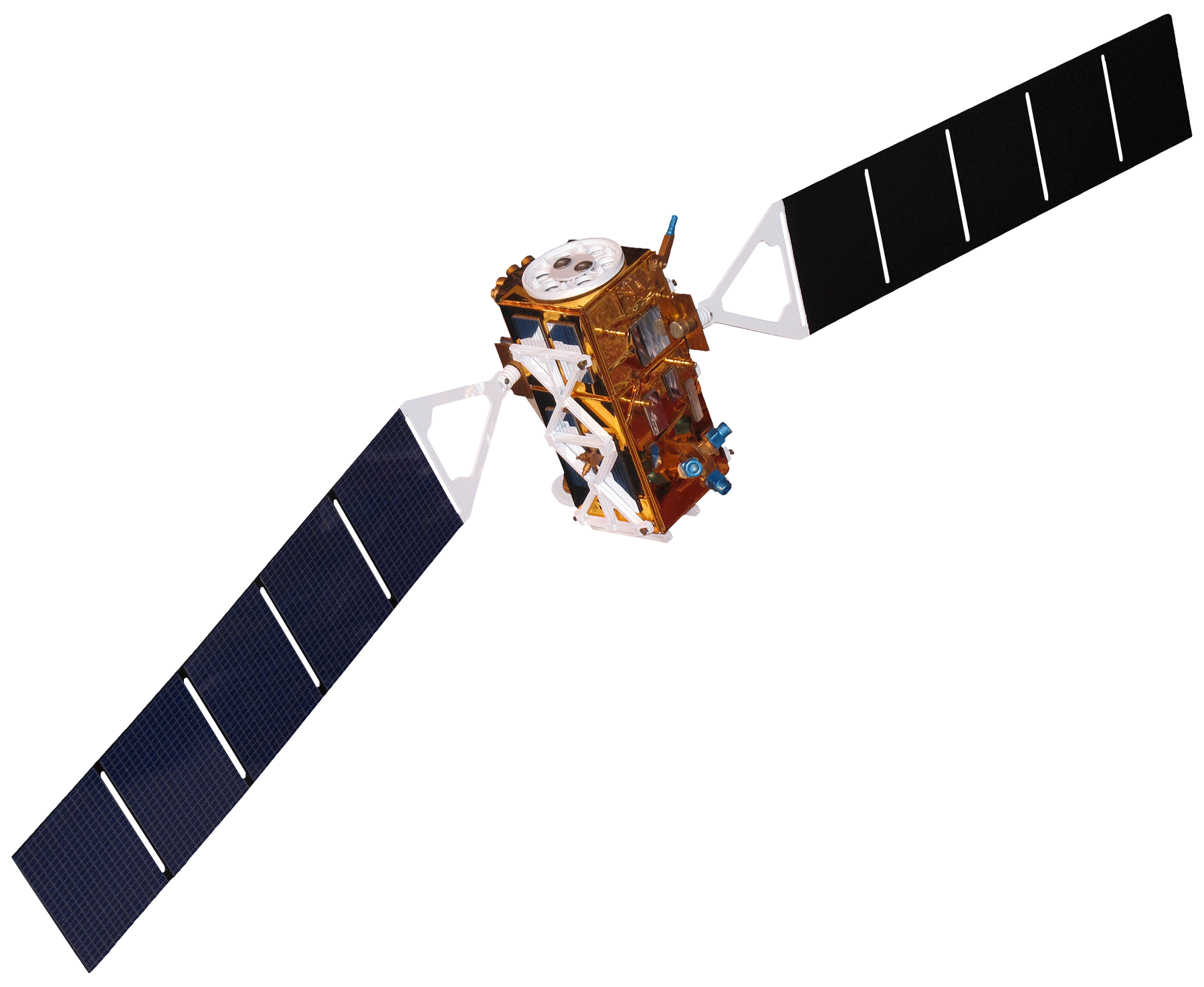 April-1995
April-2005
April-2014
TERRA Annual Product
Land use/land cover change 
(1995, 2005, 2014)
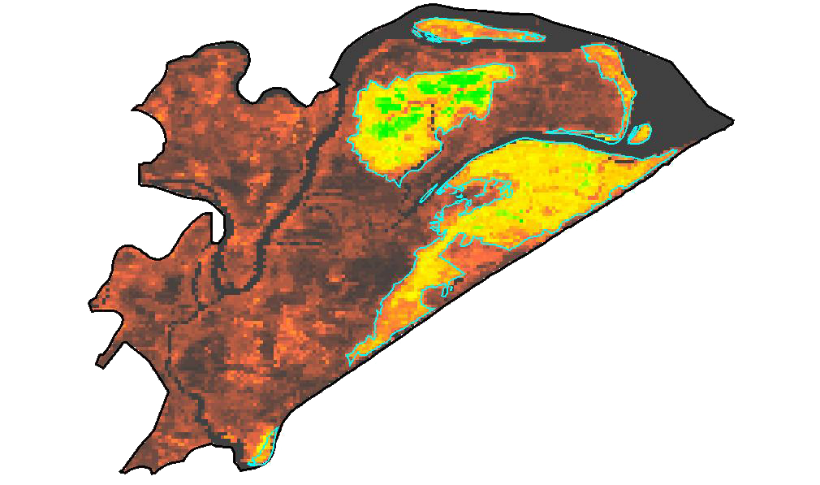 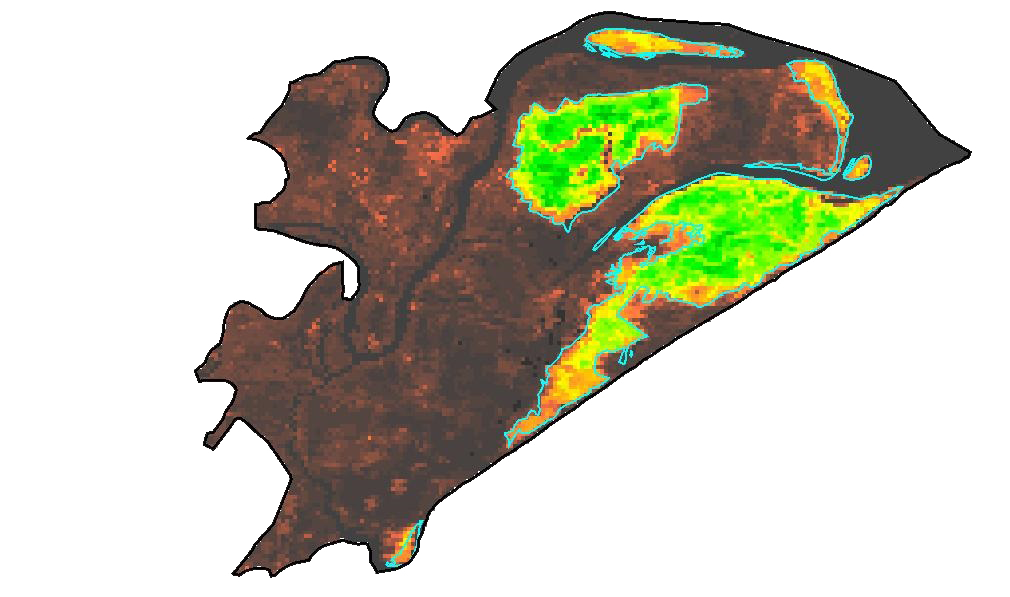 Acknowledgements
Dense Mangrove
Open Mangrove
Agriculture
Mudflat
Water
Sand
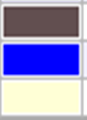 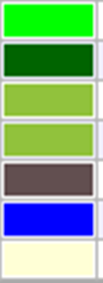 Science Advisor: Dr. Deepak Mishra, University of Georgia, Department of Geography
Partner: Dr. Gurdeep Rastogi, Senior Scientist, Chilika Development Authority
Other Contributor: Patricia Stupp
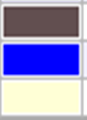 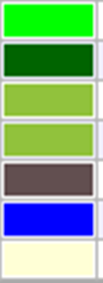 Year 2010
Year 2000
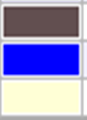 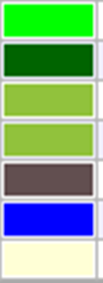 0
100
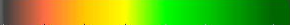 Conclusions
Project Partners
Multi-sensor remote sensing tools can be effectively utilized to capture seasonal and inter-annual variability of mangrove biophysical characteristics in Eastern India.  
Integrating radar and optical sensor data showed promising results and can be applied to monitor the future health of mangroves (even during cloudy conditions).
The accuracy of biophysical models can be further improved by incorporating field data.
Government of Odisha, Department of Forest and Environment, Chilika Development Authority
Team Members
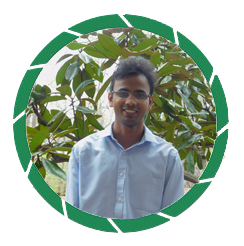 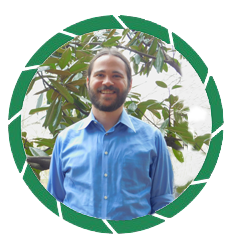 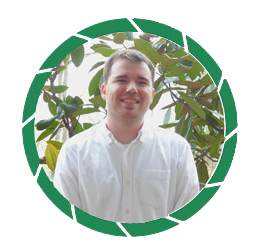 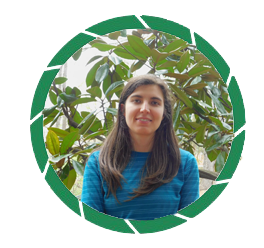 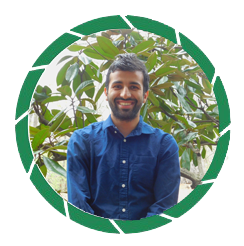 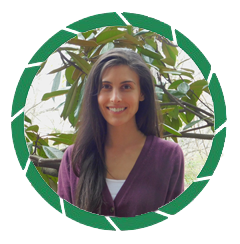 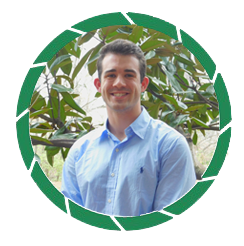 Abhishek Kumar
Team Lead
Roger Bledsoe
María José Rivera Araya
Caren Remillard
Subash Dahal
Austin Stone
Christopher Cameron
University of Georgia – 2017 Spring